Реализвция плана мероприятий по достижению целевых показателей национального проекта «Образование»
за 2020 год

МУНИЦИПАЛЬНОЕ БЮДЖЕТНОЕ ОБЩЕОБРАЗОВАТЕЛЬНОЕ УЧРЕЖДЕНИЕ 
 «Школа № 122 имени Дороднова В.Г.» 
ГОРОДСКОГО ОКРУГА САМАРА


Директор школы
Вердыева Олеся Андреевна
Региональный проект «Современная школа»Показатель 1. Доля обучающихся организаций, реализующих образовательные программы и расположенных на территории Самарской области, вовлеченные в различные формы сопровождения и наставничества, в том числе с применением лучших практик обмена опытом между обучающимися, процент
Региональный проект «Современная школа»Показатель 1. Доля обучающихся организаций, реализующих образовательные программы и расположенных на территории Самарской области, вовлеченные в различные формы сопровождения и наставничества, в том числе с применением лучших практик обмена опытом между обучающимися, процент
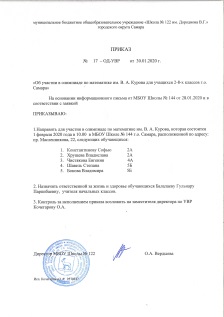 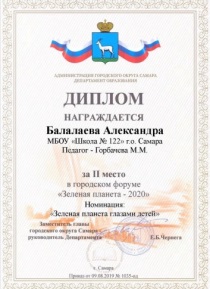 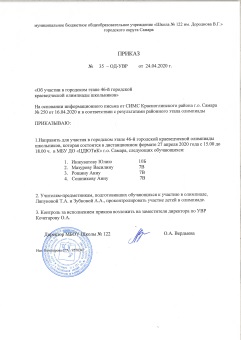 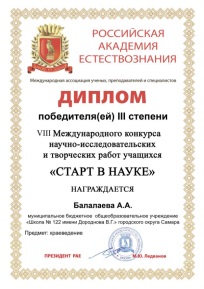 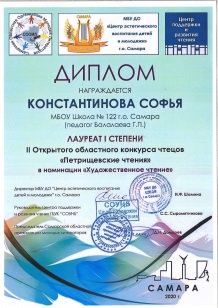 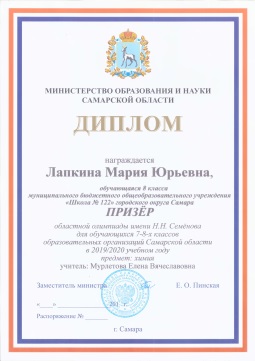 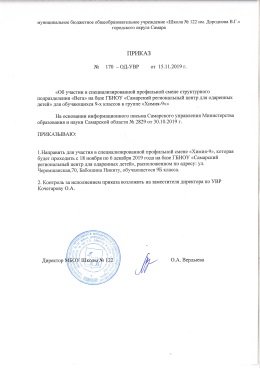 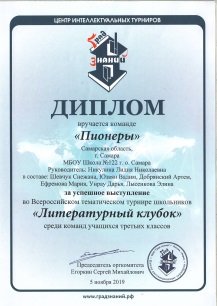 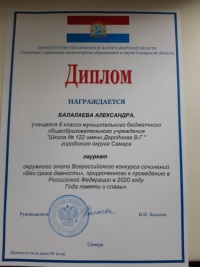 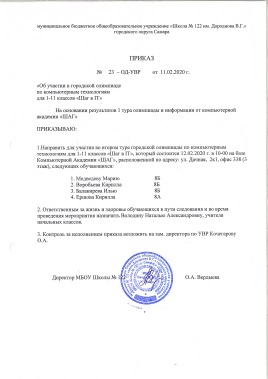 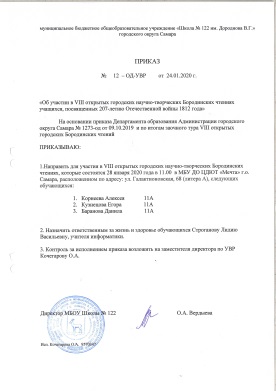 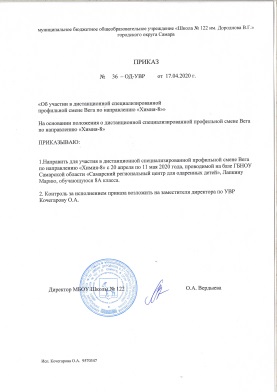 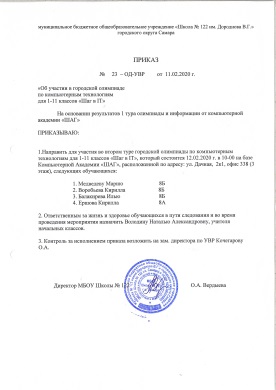 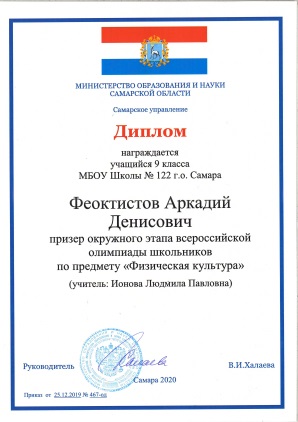 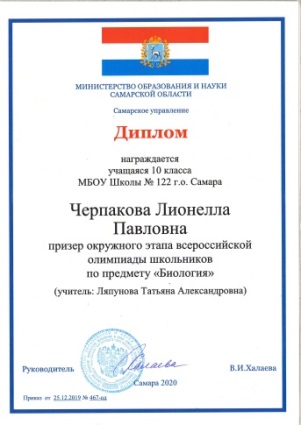 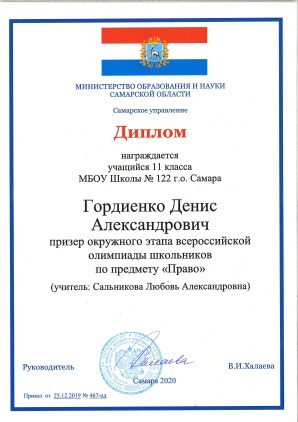 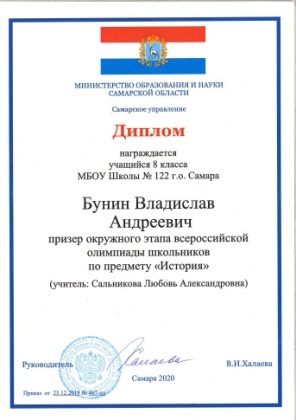 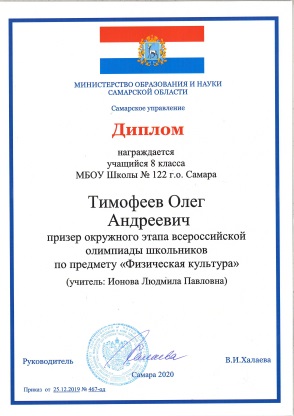 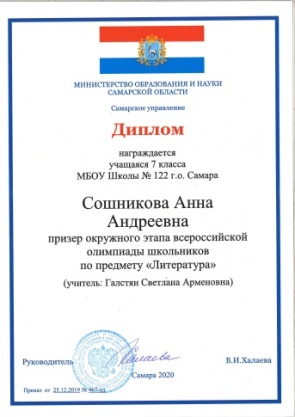 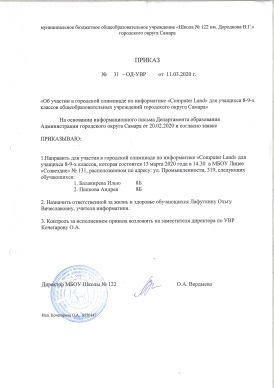 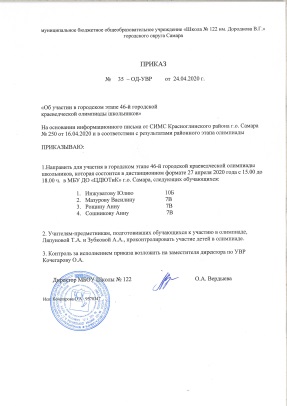 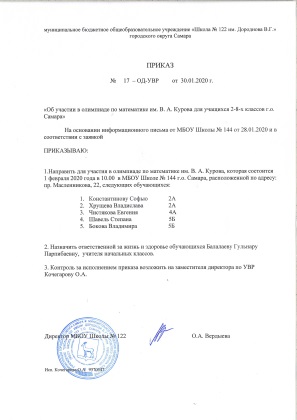 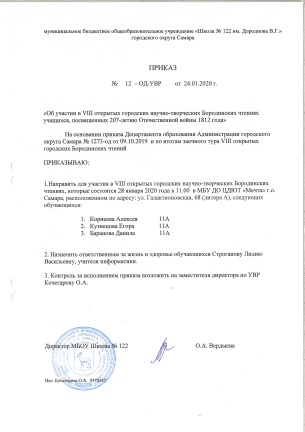 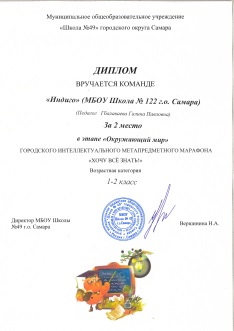 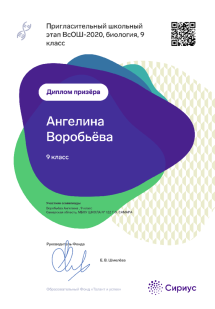 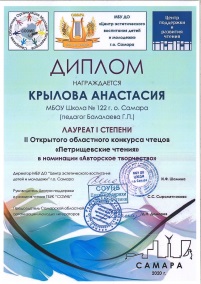 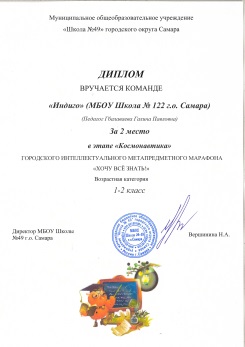 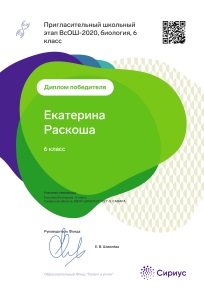 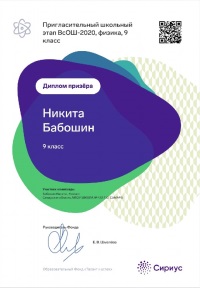 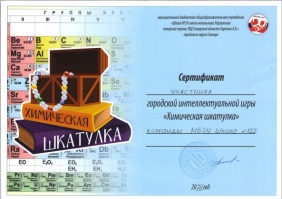 Региональный проект «Современная школа»Показатель 2. Внедрены методические рекомендации по системе функционирования психологических служб в общеобразовательных организациях во всех ОО
Региональный проект «Успех каждого ребёнка»Показатель 3. Доля детей в возрасте от 5 до 18 лет, охваченных дополнительным образованием (с учетом НКО, учреждений культуры и спорта), процент
Региональный проект «Успех каждого ребёнка»Показатель 3. Доля детей в возрасте от 5 до 18 лет, охваченных дополнительным образованием (с учетом НКО, учреждений культуры и спорта), процент
Результаты мониторинга (анкетирования) обучающихся школы, вовлеченных в систему ДО г.о. Самара.
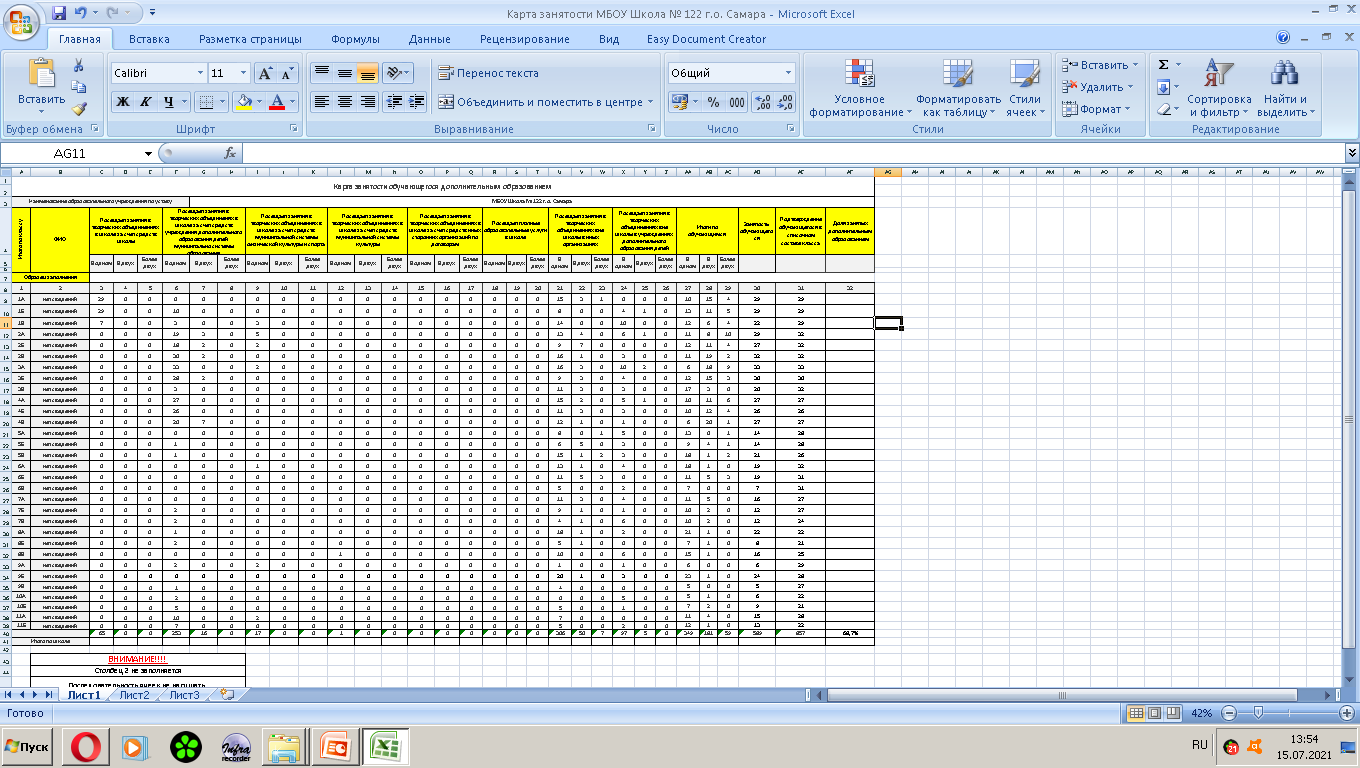 Региональный проект «Успех каждого ребёнка»Показатель 4. Численность обучающихся,  принявших участие в открытых онлайн-уроках, реализуемых с учетом опыта цикла открытых уроков «Проектория», направленных на раннюю профориентацию, человек (обучающиеся 2-11 кл.)
Региональный проект «Успех каждого ребёнка»Показатель 5. Число детей, охваченных деятельностью детских технопарков «Кванториум» (мобильных технопарков «Кванториум») и других проектов, направленных на обеспечение доступности дополнительных общеобразовательных программ естественнонаучной и технической направленностей, соответствующих приоритетным направлениям технологического развития Российской Федерации, человек (обучающиеся 1-11 кл.)
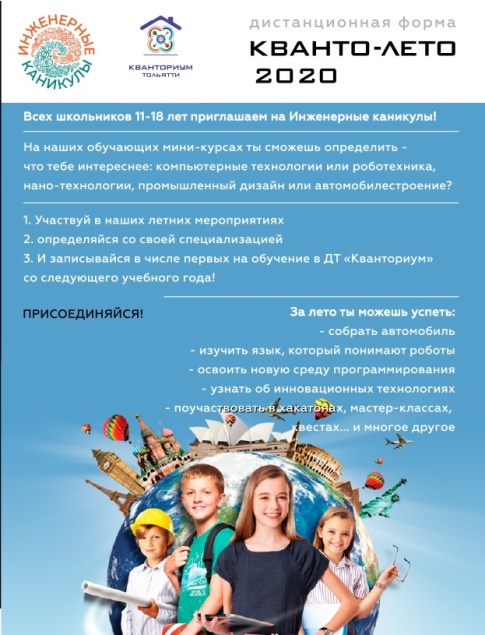 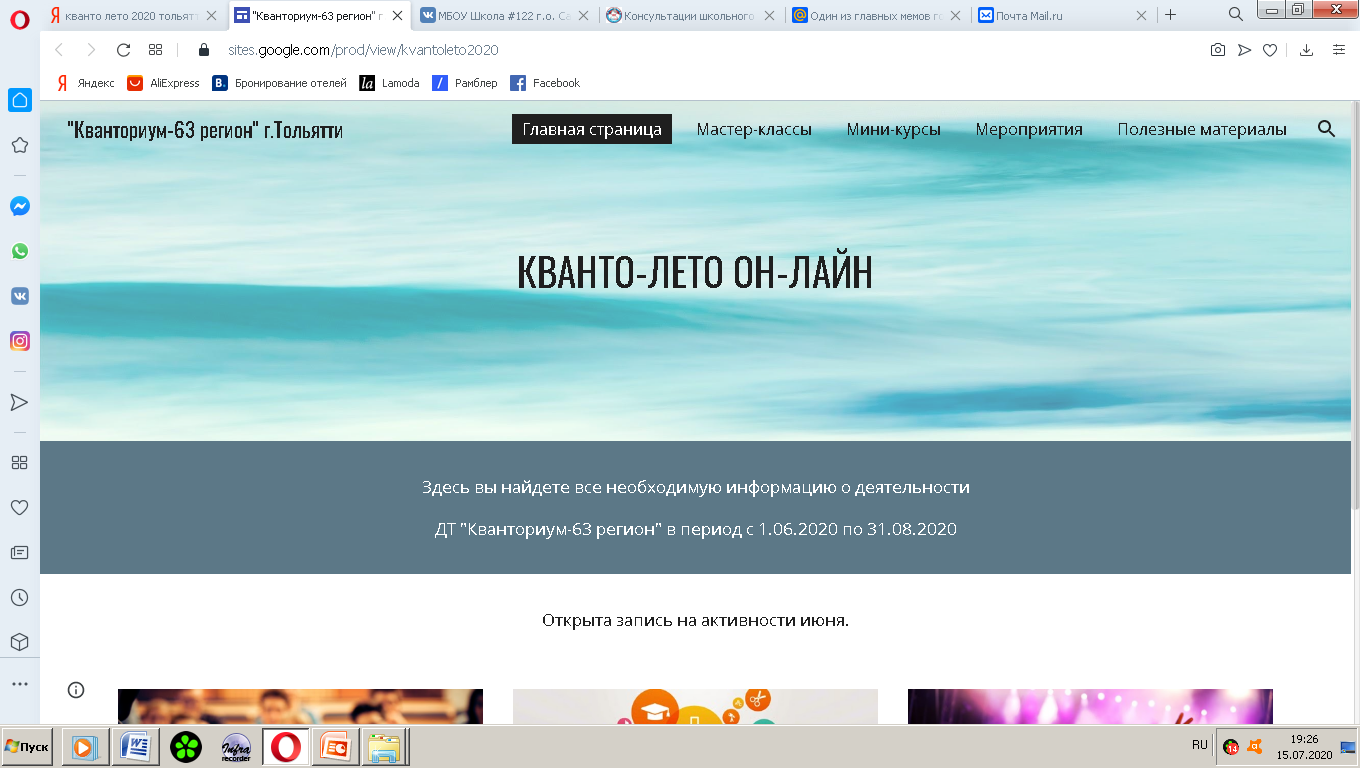 Региональный проект «Успех каждого ребёнка»Показатель 6. Число детей, получивших рекомендации по построению индивидуального учебного плана в соответствии с выбранными профессиональными компетенциями (профессиональными областями деятельности), в том числе по итогам участия в проекте «Билет в будущее», человек (обучающиеся 6-11 кл.)
Региональный проект «Успех каждого ребёнка»Показатель 7. Доля детей Самарской области с ограниченными возможностями здоровья осваивают дополнительные общеобразовательные программы, в том числе с использованием дистанционных технологий, процент
Региональный проект «Успех каждого ребенка»Показатель 8. Численность обучающихся округа, вовлеченных в деятельность профильных смен Регионального центра для одаренных детей «Вега», человек
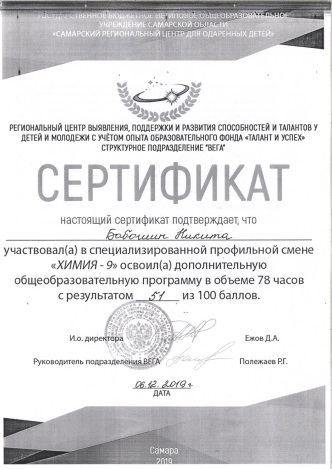 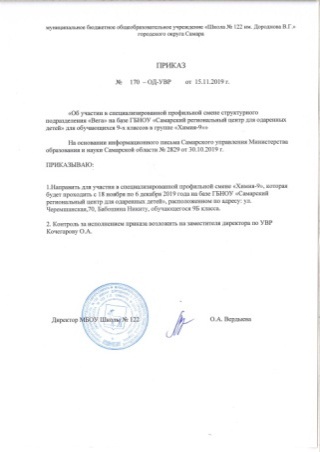 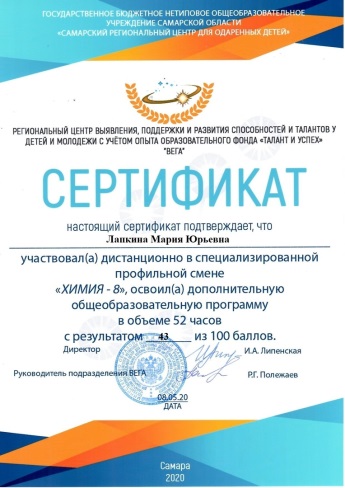 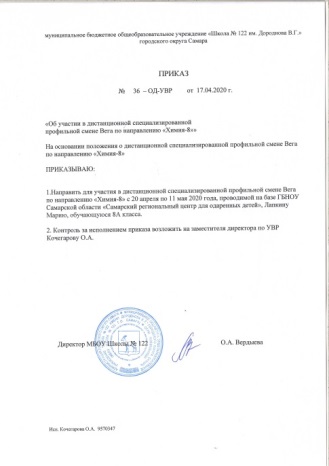 Региональный проект «Цифровая образовательная среда»Показатель 9.   Доля образовательных организаций реализующих программы общего образования, дополнительного  образования для детей  и среднего профессионального образования, осуществляющих образовательную деятельность с использованием информационно-сервисной платформы цифровой образовательной среды, в общем числе образовательных организаций, процент.
Региональный проект «Цифровая образовательная среда»Показатель 9.   Доля образовательных организаций реализующих программы общего образования, дополнительного  образования для детей  и среднего профессионального образования, осуществляющих образовательную деятельность с использованием информационно-сервисной платформы цифровой образовательной среды, в общем числе образовательных организаций, процент.
Региональный проект «Цифровая образовательная среда»
Показатель 10. Доля обучающихся по программам общего образования и среднего профессионального образования, использующих федеральную информационно-сервисную платформу цифровой образовательной среды для «горизонтального» обучения и неформального образования, в общем числе обучающихся по указанным программам, процент



Показатель 11. Доля обучающихся по  программам общего образования,  дополнительного образования для детей и среднего профессионального образования, для которых формируется цифровой образовательный профиль и индивидуальный план обучения с использованием федеральной информационно-сервисной платформы цифровой образовательной среды, в общем числе обучающихся по указанным программам, процент
«Цифровая образовательная среда»Показатель 12.   Доля педагогических работников общего образования, прошедших повышение квалификации в рамках периодической аттестации в цифровой форме с использованием информационного ресурса «одного окна» («Современная цифровая образовательная среда в Российской Федерации»), в общем числе педагогических работников общего образования округа, процент.
«Цифровая образовательная среда»Показатель 12.   Доля педагогических работников общего образования, прошедших повышение квалификации в рамках периодической аттестации в цифровой форме с использованием информационного ресурса «одного окна» («Современная цифровая образовательная среда в Российской Федерации»), в общем числе педагогических работников общего образования округа, процент.
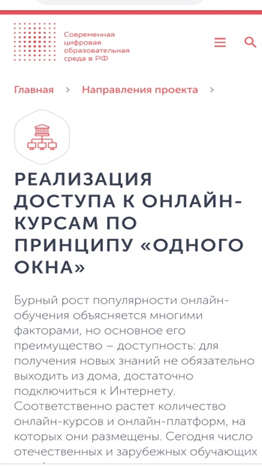 «Цифровая образовательная среда»

Показатель 13. Количество общеобразовательных организаций, в которых внедрена целевая модель цифровой образовательной среды в общеобразовательных организациях и профессиональных образовательных организациях во всех субъектах Российской Федерации, единиц


Показатель 14.  Доля образовательных организаций, расположенные на территории Самарской области, обновили информационное наполнение и функциональные возможности открытых и общедоступных информационных ресурсов, процент
Региональный проект «Поддержка семей, имеющих детей»Показатель 15. Доля образовательных организаций, в которых обеспечено систематическое психолого-педагогическое сопровождение, в общем количестве образовательных организаций округа, проценты
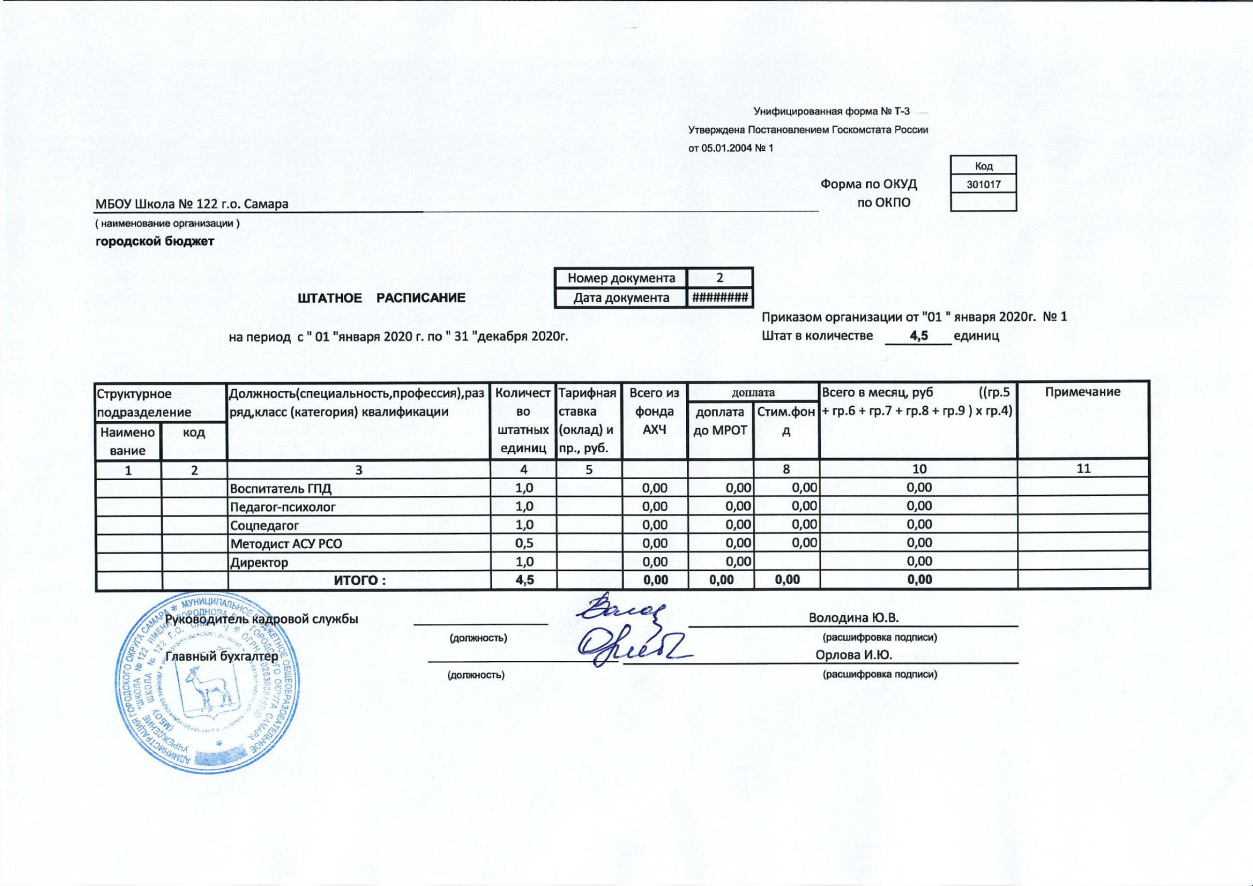 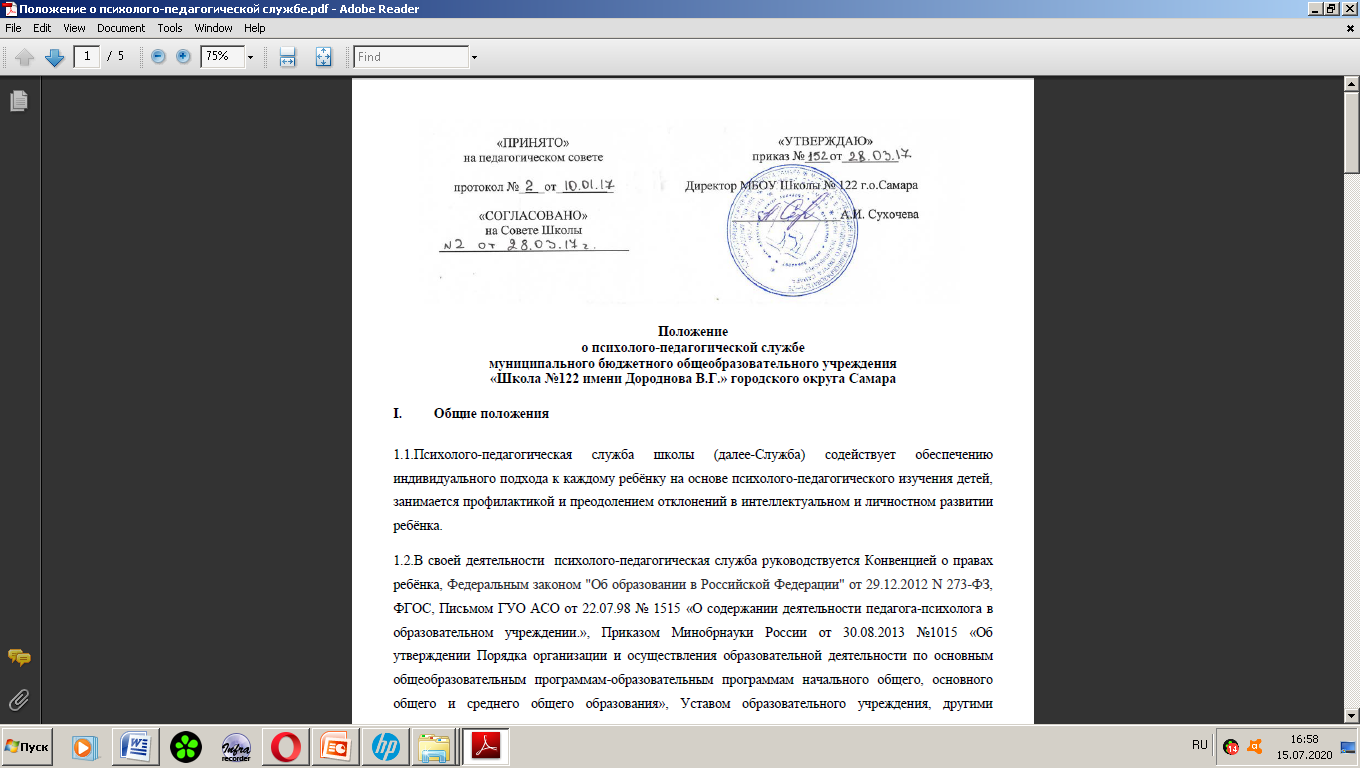 Региональный проект «Поддержка семей, имеющих детей»Показатель 16. Доля граждан, положительно оценивших качество услуг психолого-педагогической, методической и консультативной помощи, от общего числа обративших за получением услуги в округе, проценты
Региональный проект «Поддержка семей, имеющих детей»Показатель 16. Доля граждан, положительно оценивших качество услуг психолого-педагогической, методической и консультативной помощи, от общего числа обративших за получением услуги в округе, проценты
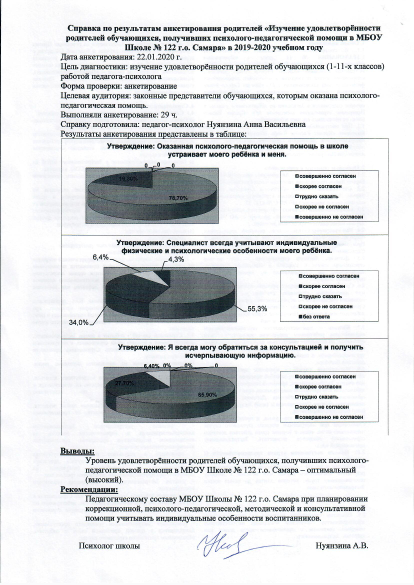 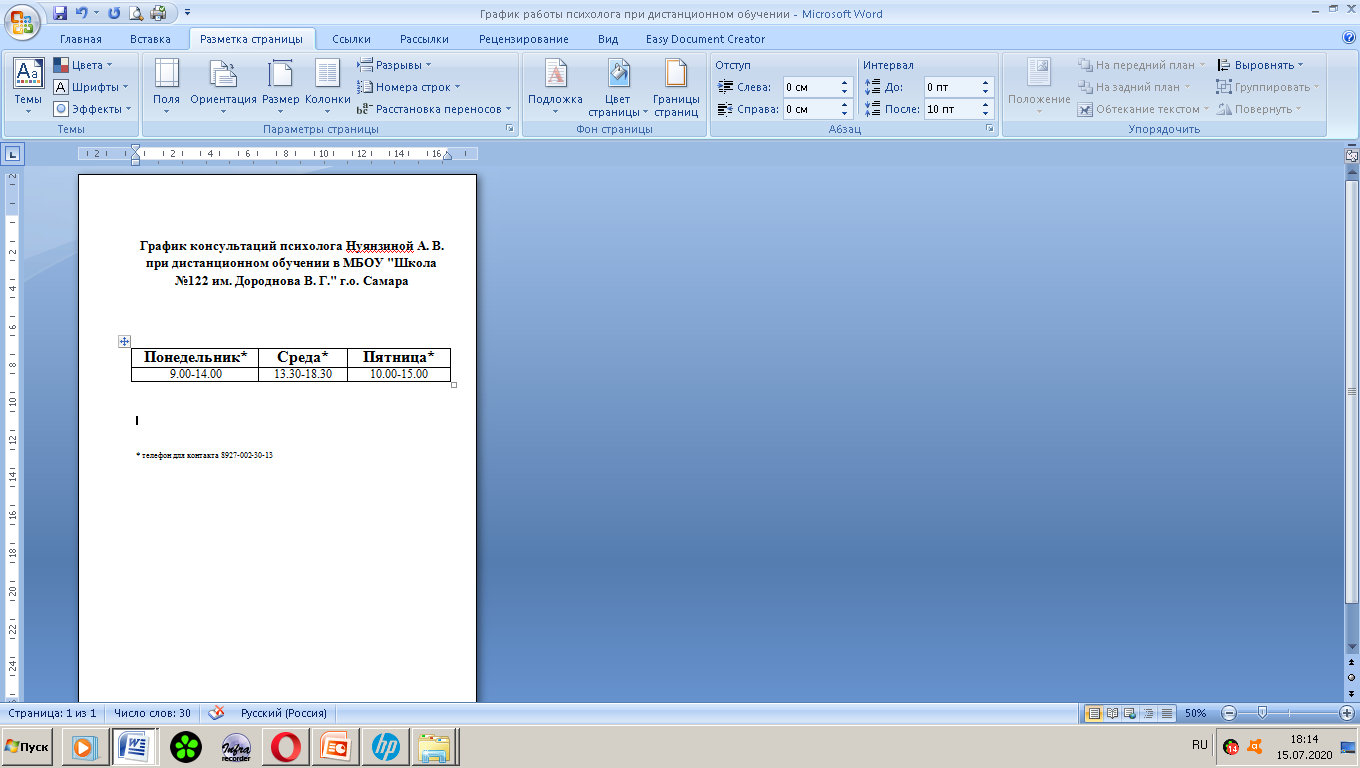 Региональный проект «Социальная активность»Показатель 17. Численность обучающихся, вовлеченных в деятельность общественных объединений на базе образовательных организаций общего образования, среднего профессионального и высшего образования, человек
Региональный проект «Социальная активность»Показатель 17. Численность обучающихся, вовлеченных в деятельность общественных объединений на базе образовательных организаций общего образования, среднего профессионального и высшего образования, человек
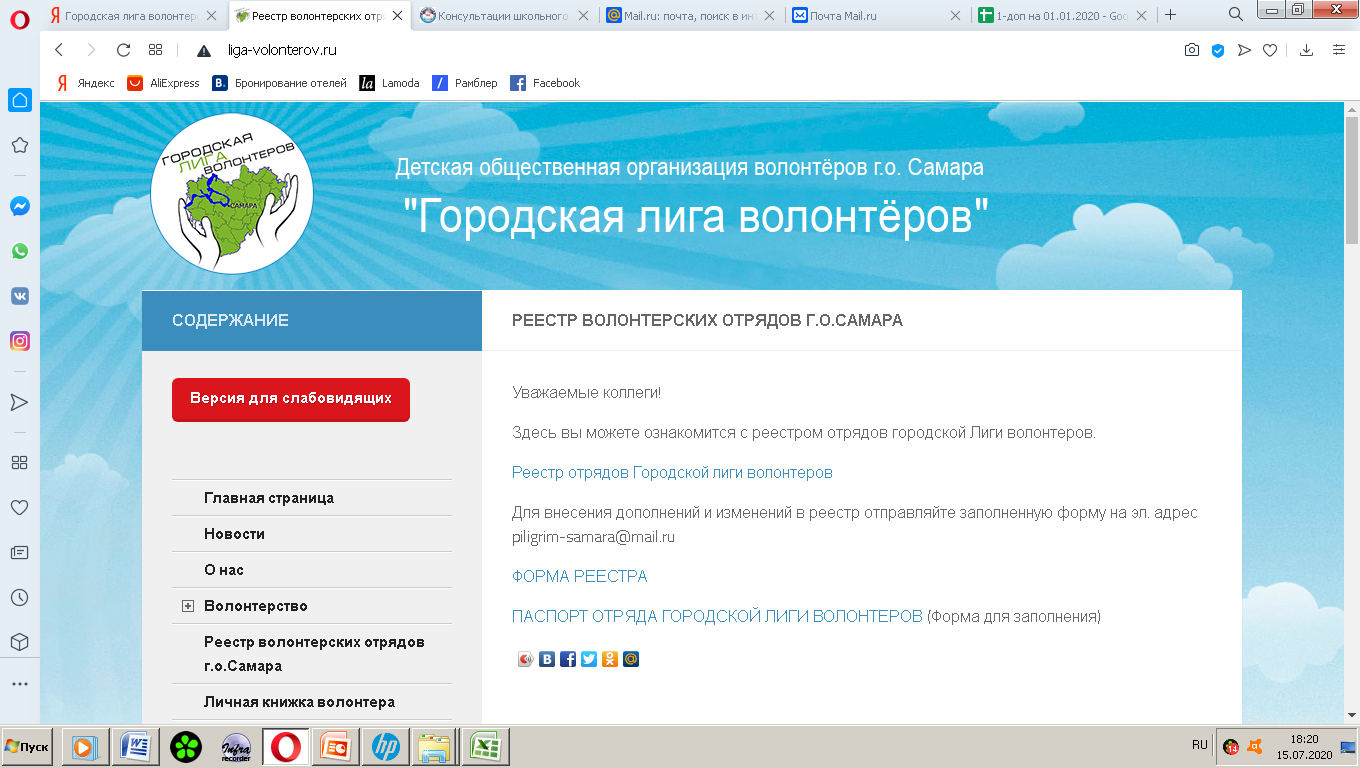 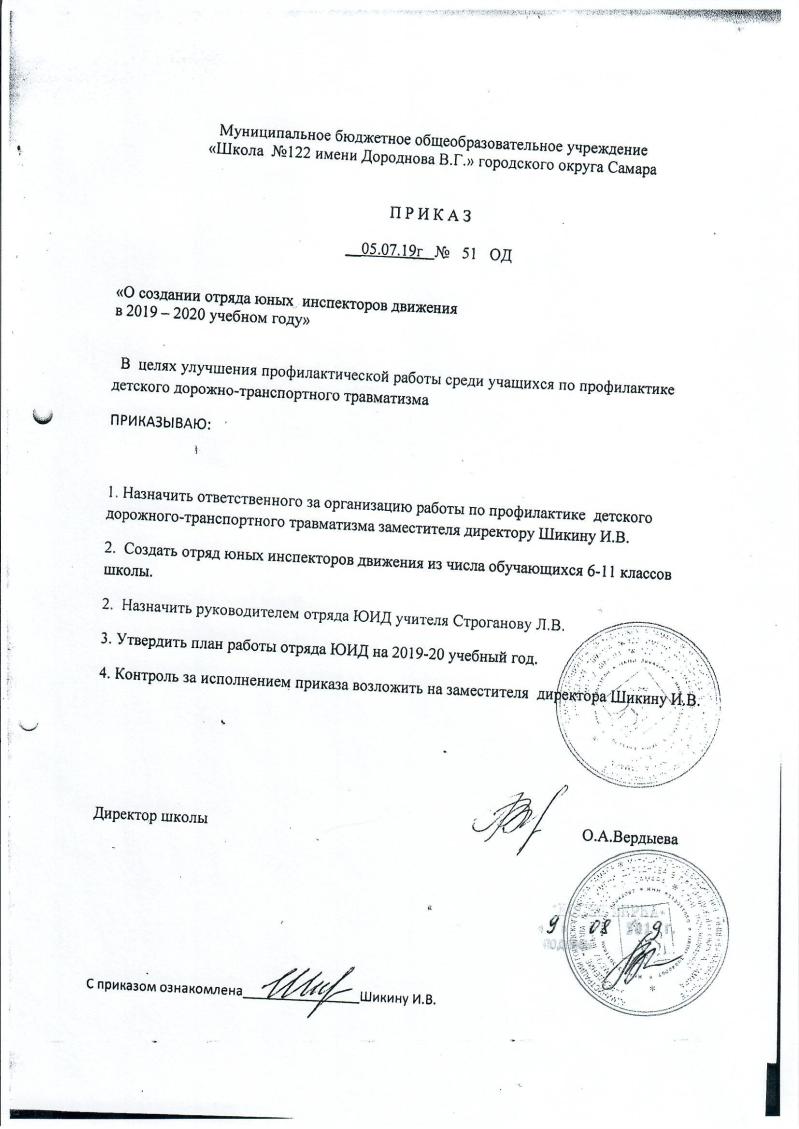 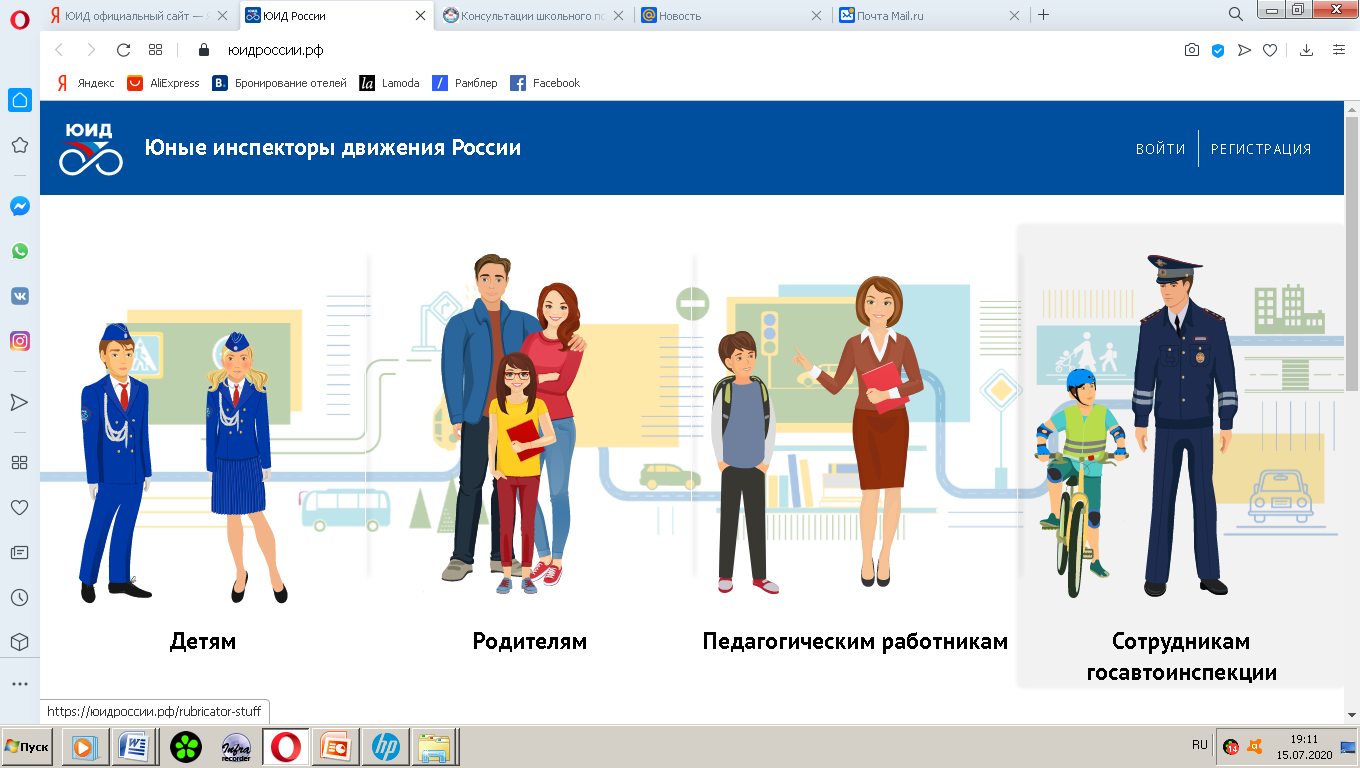 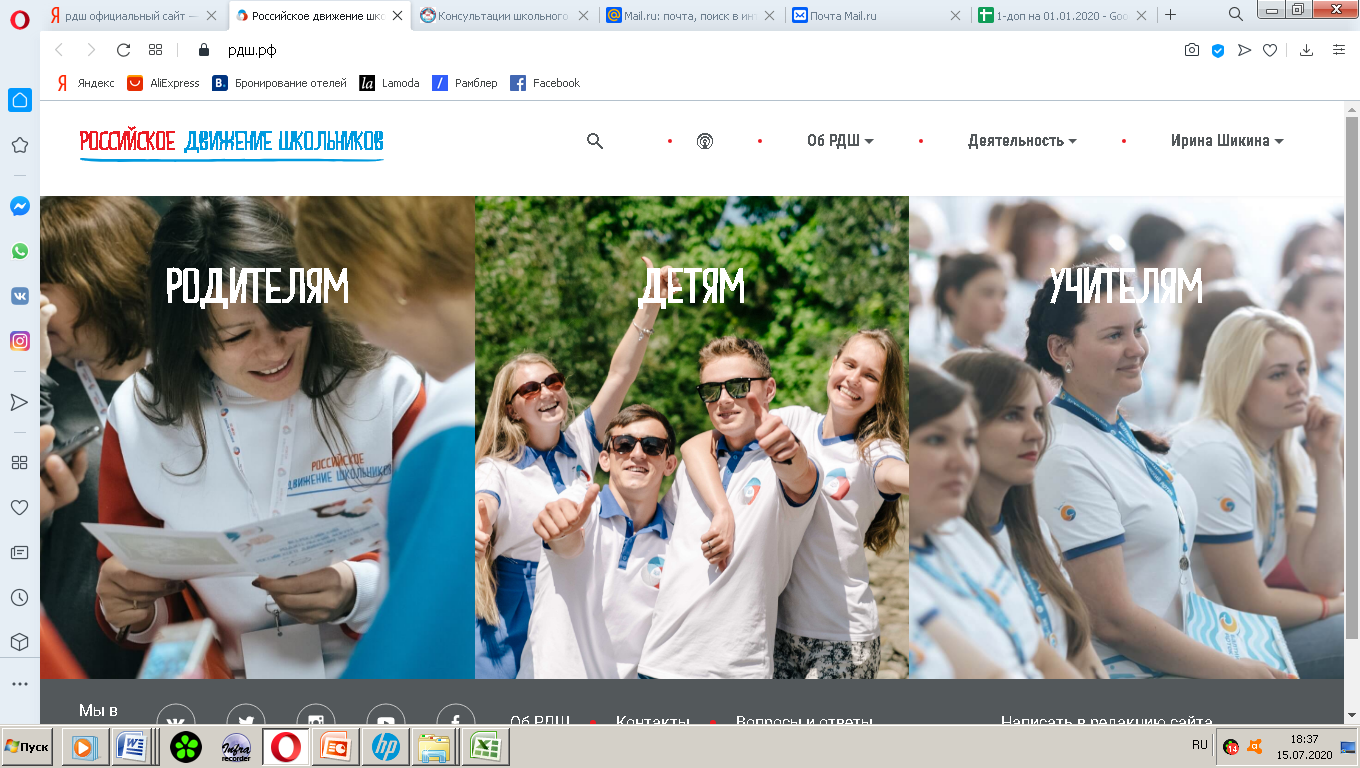 Региональный проект «Социальная активность»Показатель 18. Доля молодежи, задействованной в мероприятиях по вовлечению в творческую деятельность, от общего числа молодежи, процент
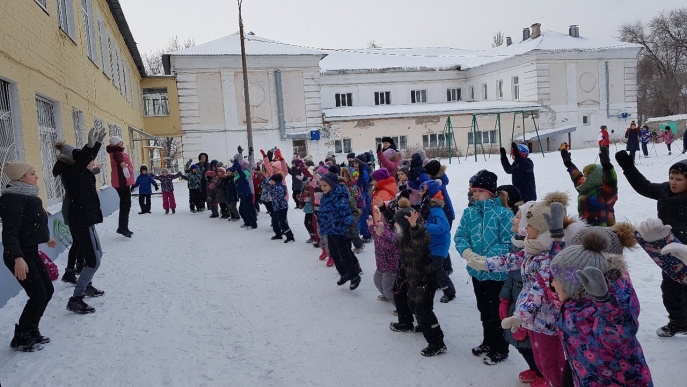 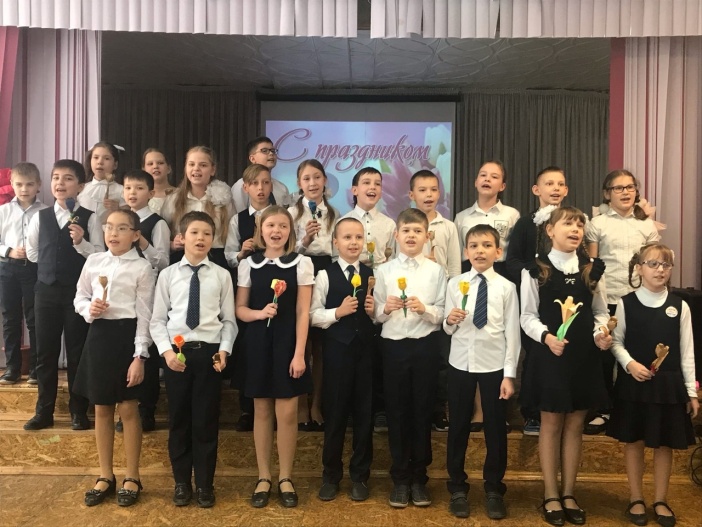 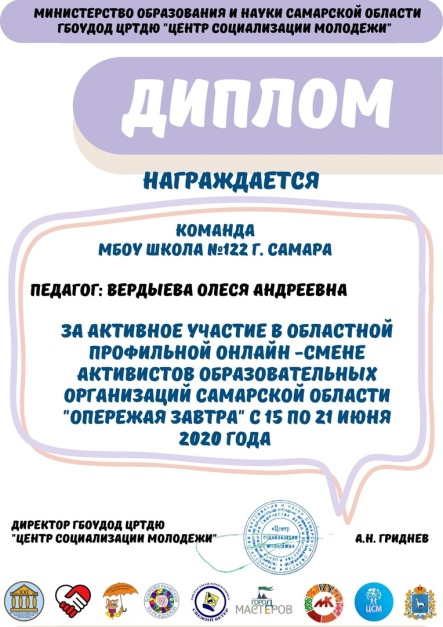 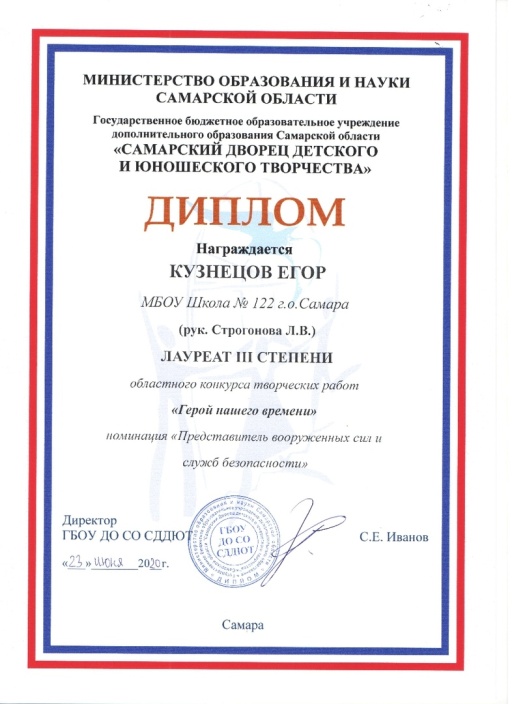 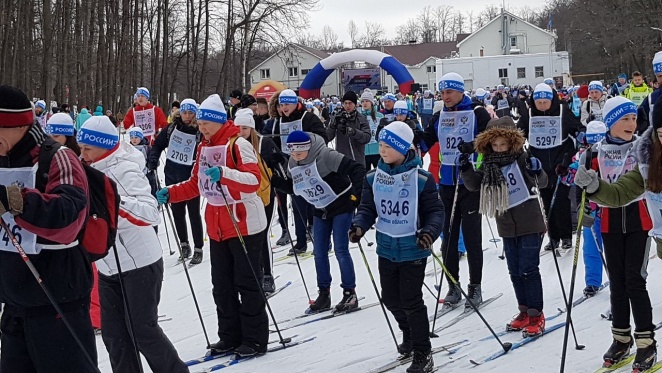 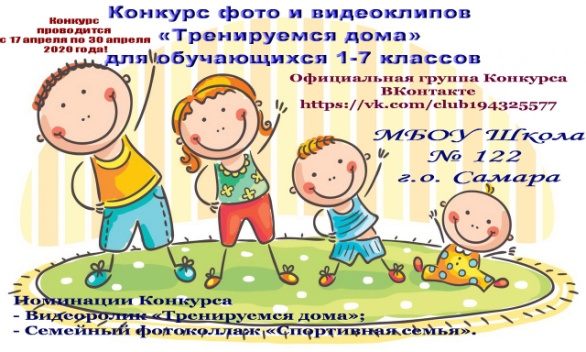 Региональный проект «Социальная активность»Показатель 18. Доля молодежи, задействованной в мероприятиях по вовлечению в творческую деятельность, от общего числа молодежи, процент
Региональный проект «Социальная активность»Показатель 19. Общая численность граждан, вовлеченных центрами (сообществами, объединениями) поддержки добровольчества (волонтёрства) на базе образовательных организаций, некоммерческих организаций, государственных и муниципальных учреждений, в добровольческую (волонтёрскую) деятельность (с учетом результатов деятельности всех сфер: спорта, культуры и др.), чел.
Региональный проект «Учитель будущего»Показатели 20.  Доля педагогических работников, прошедших добровольную независимую оценку квалификации, процент.
Региональный проект «Учитель будущего» Показатель 21.  Доля учителей общеобразовательных организаций, вовлеченных в национальную систему профессионального роста педагогических работников, процент.
Региональный проект «Учитель будущего» Показатель 22. Доля педагогических работников системы общего, дополнительного образования детей и профессионального образования повысили уровень профессионального мастерства в форматах непрерывного образования, процент.
Региональный проект «Учитель будущего» Показатель 23. Доля учителей в возрасте до 35 лет, вовлеченных в различные формы поддержки и сопровождения в первые три года работы, процент
Показатель 23.  Доля учителей в возрасте до 35 лет, вовлеченных в различные формы поддержки и сопровождения в первые три    года работы, процент.
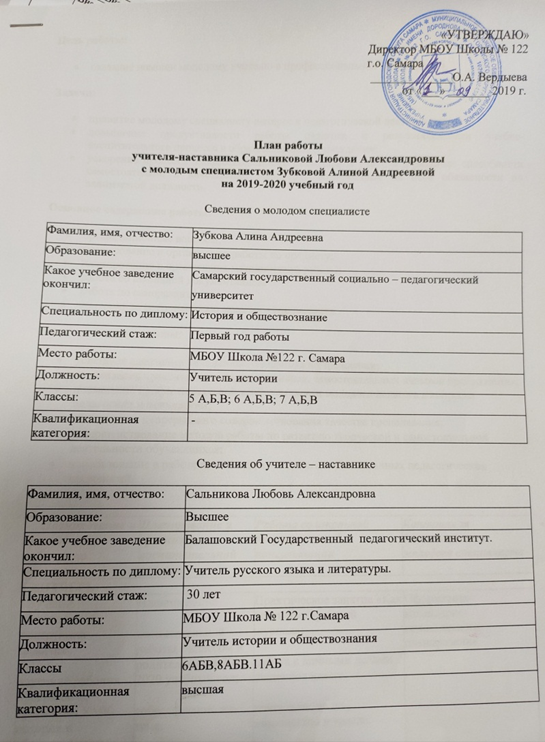 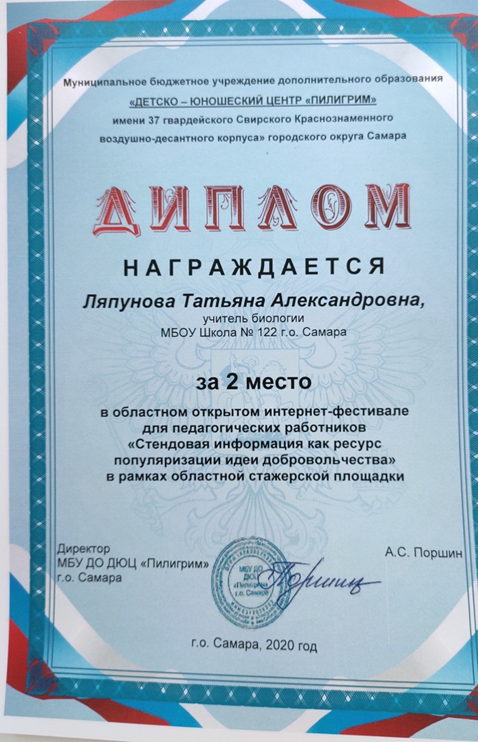 Спасибо за внимание!Директор МБОУ Школы № 122 г.о.СамараВердыева Олеся Андреевна